АРХИТЕКТУРА УНИВЕРСИТЕТСКОГО ОБРАЗОВАНИЯ. АКТУАЛЬНЫЕ ТРЕНДЫ РАЗВИТИЯ НЕЗАВИСИМОЙ ОЦЕНКИ КАЧЕСТВА ОБРАЗОВАТЕЛЬНОЙ ДЕЯТЕЛЬНОСТИ
Помощник проректора по учебной и воспитательной работе  по качеству образования, лицензирования и аккредитации 
доцент Э.М.Шадрина
г. Краснодар, 14 июня 2023 г.
В соответствии с Указом Президента РФ от 12.05.2023 N 343 «О некоторых вопросах совершенствования системы высшего образования», с 1 сентября 2023 года стартует пилотный проект по совершенствованию высшего образования, который будет проведен                                          в 2023/24 и 2025/26 учебных годах

Участниками пилотного проекта являются 6 вузов: 
Балтийский федеральный университет имени Иммануила Канта, 
Московский авиационный институт, 
Национальный исследовательский технологический университет «МИСиС», 
Московский педагогический государственный университет, 
Санкт-Петербургский горный университет
Национальный исследовательский Томский государственный университет
Опубликован Приказ Минпросвещения России, Минобрнауки России, Рособрнадзора от 30.05.2023                № 660/306/448  
«Об осуществлении Федеральной службой по надзору в сфере образования и науки, Министерством просвещения Российской Федерации и Министерством науки и высшего образования Российской Федерации аккредитационного мониторинга системы образования»

устанавливает процедуру и сроки проведения аккредитационного мониторинга системы образования, 
утверждает показатели аккредитационного мониторинга и методику их расчета по основным общеобразовательным программам высшего образования
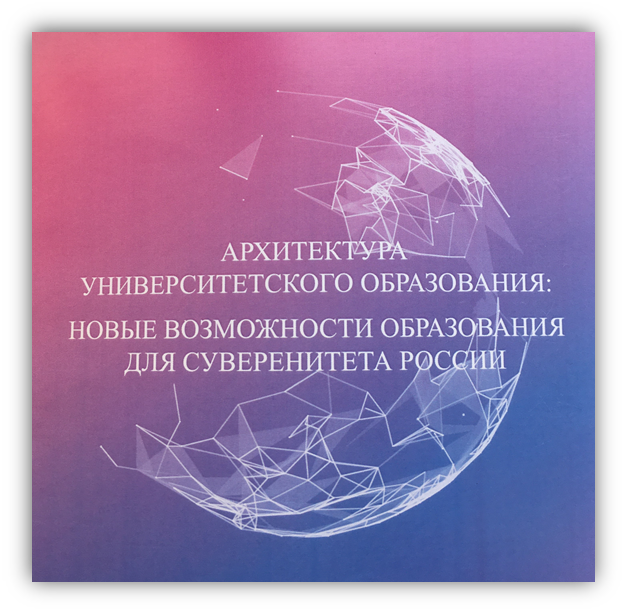 С 1 сентября 2023 года вступает в силу приказ Минобрнауки России 
от 18.04.2023 № 409 
«Об утверждении аккредитационных показателей по образовательным программа высшего образования, методики расчета и применения аккредитационных показателей по образовательным программа высшего образования»
утверждены аккредитационные показатели по образовательным программам высшего образования (приложение №1), 
методика расчета и применения аккредитационных показателей по образовательным программам высшего образования (приложение №2),
признан утратившим силу приказ Минобрнауки России от 25 ноября 2021 г. № 1094 (показатели для целей госаккредитации, аккредитационного мониторинга и государственного контроля (надзора)
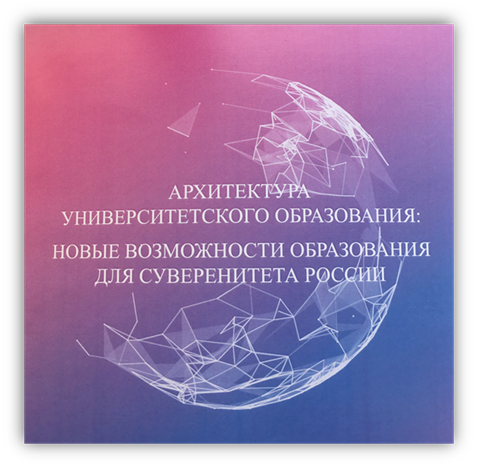 Аккредитационные показатели по образовательным программам высшего образования
Аккредитационные показатели по образовательным программам высшего образования
Актуальные тренды развития независимой оценки качества образовательной деятельности
Актуальные тренды развития независимой оценки качества образовательной деятельности
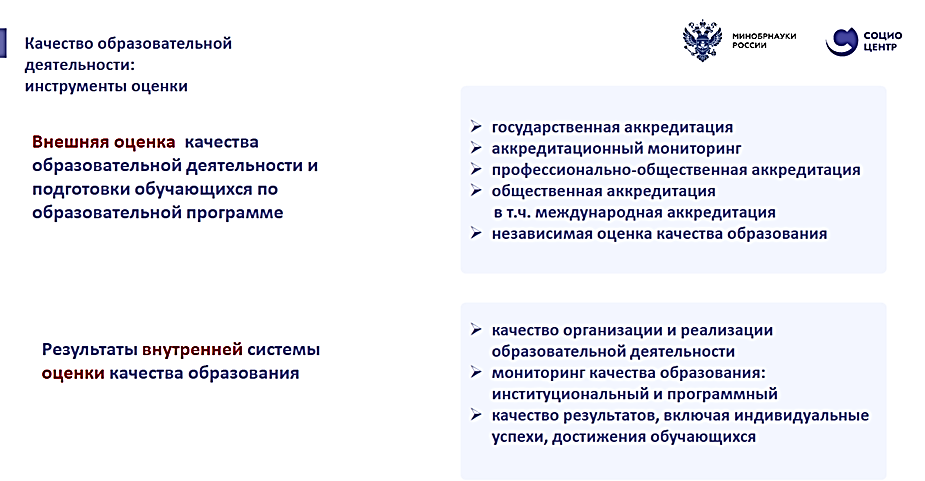 Актуальные тренды развития независимой оценки качества образовательной деятельности
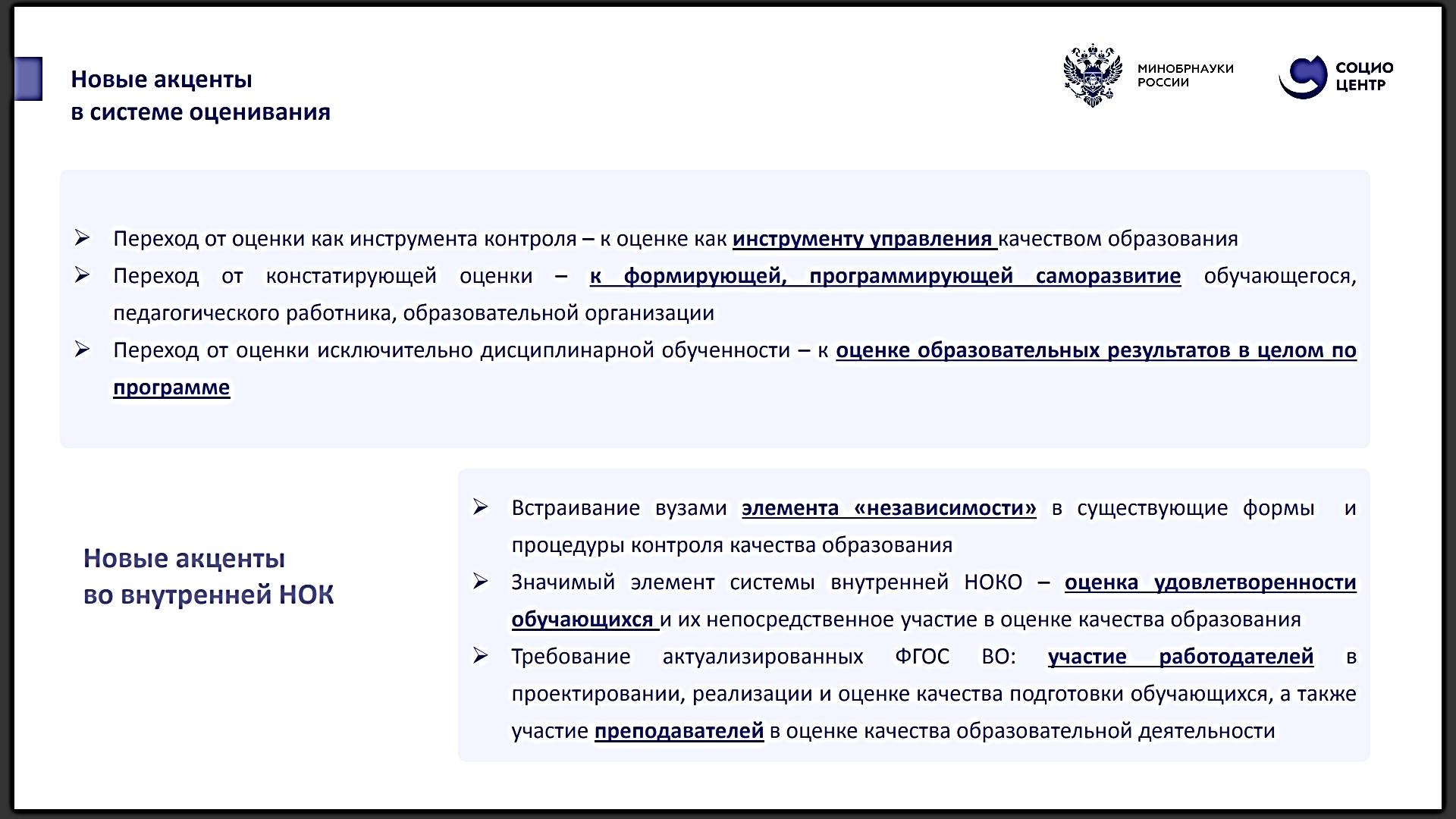 Актуальные тренды развития независимой оценки качества образовательной деятельности
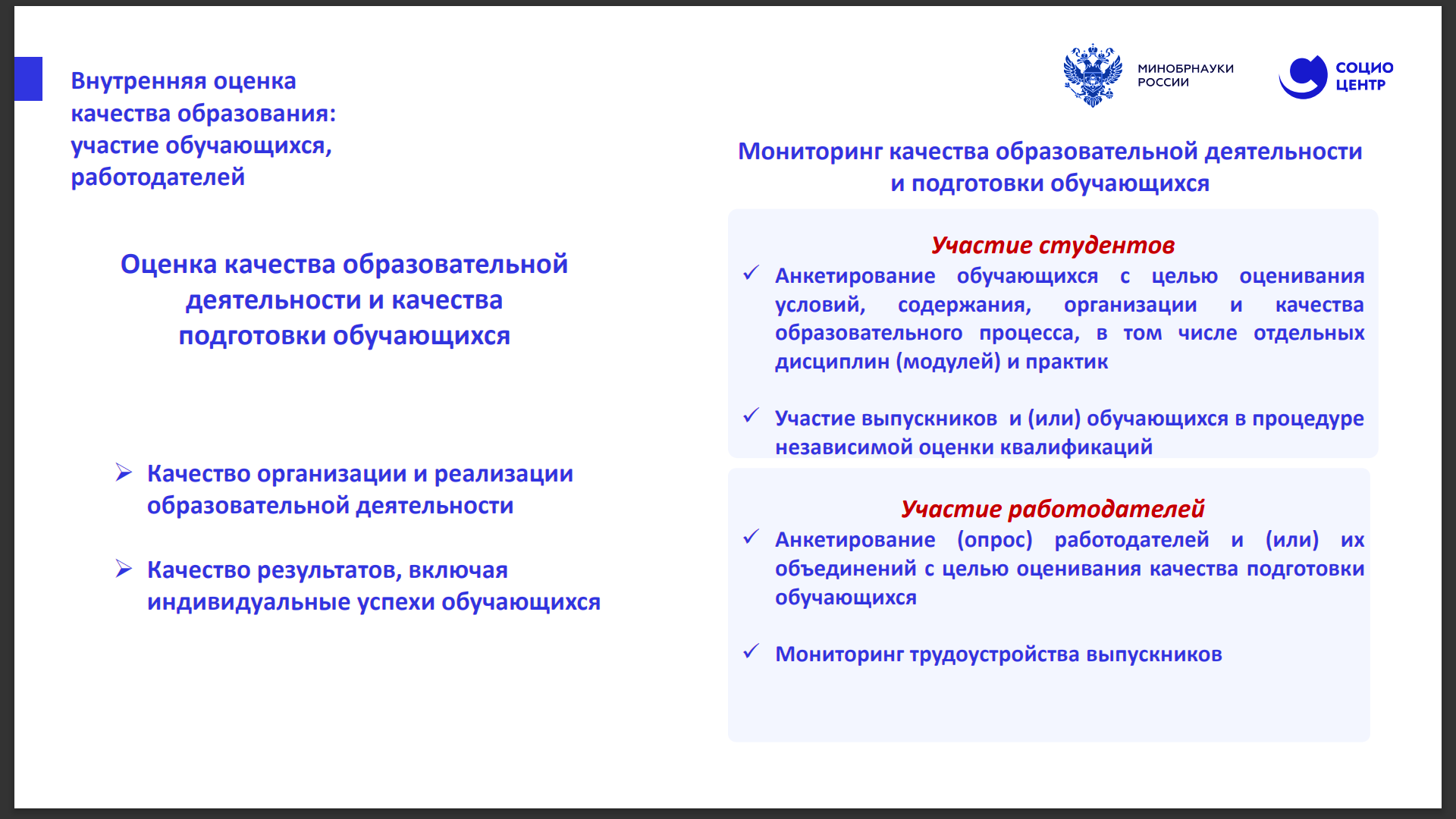 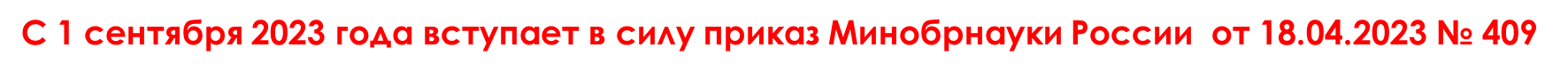 Ключевые инструменты внутренней системы оценки качества образования
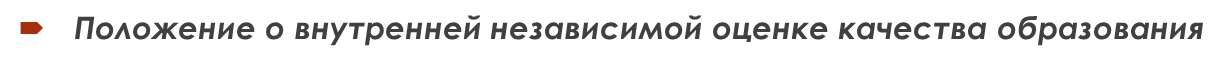 БЛАГОДАРЮ ЗА ВНИМАНИЕ !
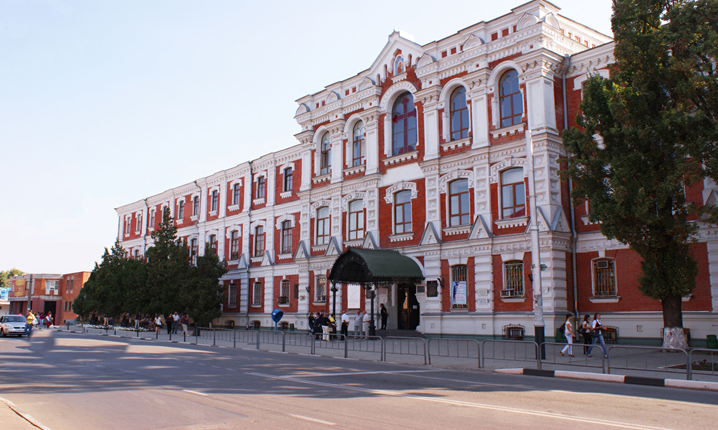